Calendar 2024
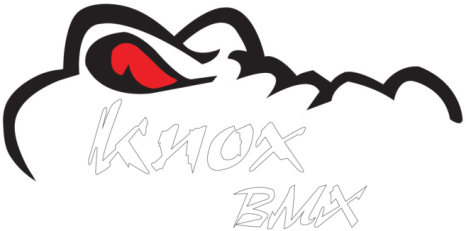 Friday 16th February (CC R1)
Friday 1st March (CC R2)
Friday 15th March (CC R3)
Friday 29th March (Fun)
Friday 5th April (CC R4)
Friday 19th April (Fun)
Friday 17th May (CC R5)
Friday 31st May (Fun Worlds Fundraiser)
Friday 7th June (CC R6)
Friday 21st June (Fun)
Friday 2nd August (CC R7)
Friday 16th August (CC R8)
Friday 6th September (CC R9)
Friday 4th October (CC R10)
Friday 18th October (Fun)
Friday 1st November (CC R11)
Saturday 9th & Sunday 10th November – Thunderdome
Friday 15th November (Fun)
Friday 6th December (Christmas Clubby)

Note that clubbies may change from Champ to Fun if other major 
events are announced that clash.
CC = Club 
Championship Round
Club Championship is open to members of all clubs.  Riders must do a minimum of 5 Champ Rounds to qualify for a trophy plus the family must complete a minimum of 5 duties/working bees.
Racing may be cancelled should there not be enough volunteers available to run.
www.knoxbmx.com.au 
    /knoxbmx     
  knoxbmxclub
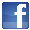 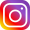